Литературное                    чтение
7
класс
Тема: Иван
Саввич Никитин.
Основные вехи 
жизни и творчества.

Стихотворение
«Утро».
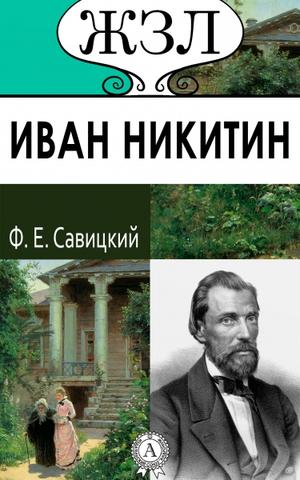 Биография
Иван Саввич Никитин –
русский поэт, прозаик, автор произведений для детей, торговец. На стихи Никитина написано множество песен и романсов.
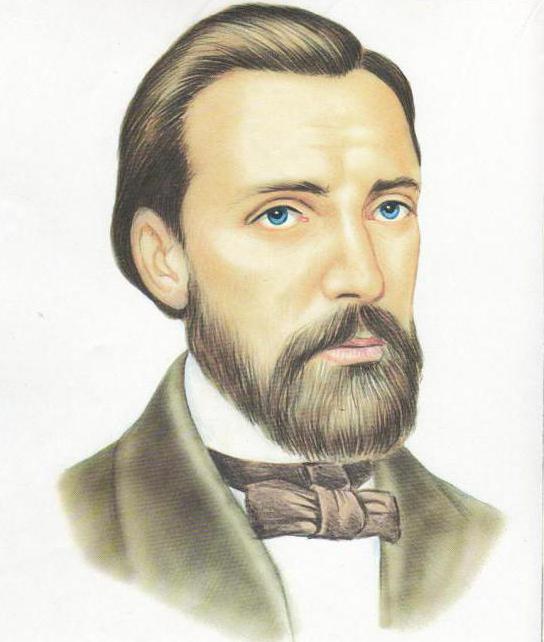 Детство И.С.Никитина
Иван Саввич Никитин родился 
3 октября 1824 года в Воронеже
в небогатой, но достаточно
обеспеченной купеческой семье.
Грамоту маленький Иван освоил
рано. Помог в этом ему сосед,
который был сапожником. 
Только научившись складывать 
буквы, Иван начал сочинять
свои первые стихи.
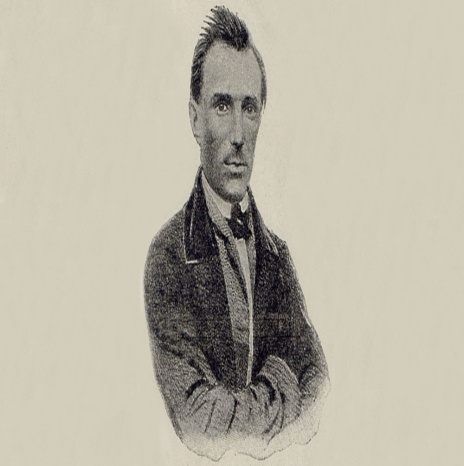 И.С.Никитин в молодости.
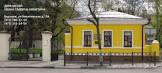 Дом, в котором родился и вырос поэт.
Родители И.С.Никитина
Первые годы жизни будущего поэта прошли в достатке: его отец Савва Никитин владел собственным заводом восковых свечей и свечной лавкой. Родитель происходил из духовного сословия, интересовался богословскими книгами и по характеру был грубым и деспотичным. 
     Никитин часто проводил время в одиночестве, гулял по лесу, иногда забредал в избу старика-сторожа и слушал его сказки.
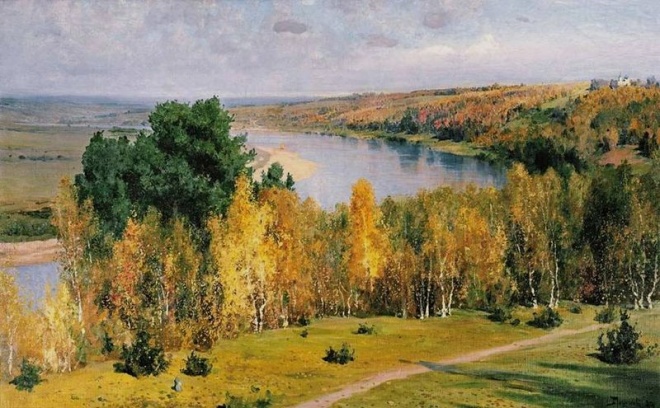 Образование И.С.Никитина
Когда Ивану Никитину исполнилось восемь лет, отец отдал его в духовное училище. В 1841 году он поступил в Воронежскую духовную семинарию.
    В семинарии будущий поэт увлёкся статьями В.Г.Белинского 
и поэзией Алексея Васильевича Кольцова. Тогда же он написал первые стихотворения (они до наших дней не дошли), которые оценил преподаватель словесности Николай Чехов.
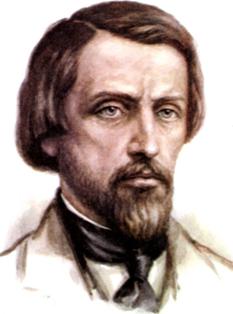 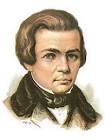 М.П. Погодин
В.Г.Белинский
А.В.Кольцов
Образование И.С.Никитина
Пока Иван Никитин учился, его отец разорился, продал завод и дом. На эти деньги он смог купить лишь постоялый двор в невыгодном месте, вдали от городского базара. Сами Никитины были вынуждены переехать в маленький флигель. Иван  занялся семейным делом: торговал в лавке и управлял гостиничными номерами.
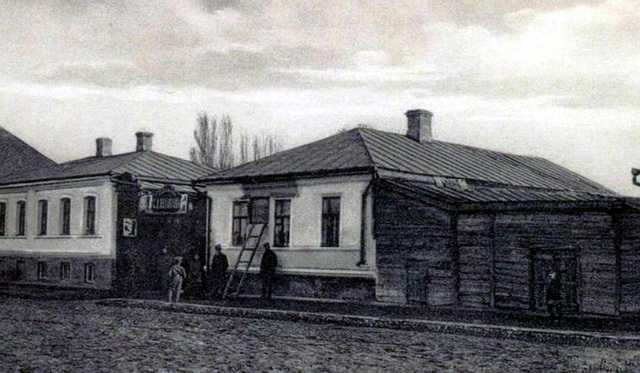 Постоялый двор Никитиных.
И.С.Никитин о себе
«Продавая извозчикам овес и сено, я обдумывал прочитанные мною и поразившие меня строки, обдумывал их в грязной избе под крик и песни разгулявшихся мужиков… Найдя свободную минуту, я уходил в какой-нибудь отдаленный уголок моего дома. Там я знакомился с тем, что составляет гордость человечества, там я слагал скромный стих, просившийся у меня из сердца» - признавался И.С. Никитин.
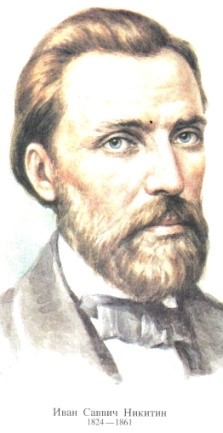 И.С.Никитин. Трудности бытия.
Вскоре мать поэта умерла, а отец запил.  Иван Никитин оставил учёбу, что было обусловлено разорением отца, его пагубной страстью к алкоголю и смертью матери.
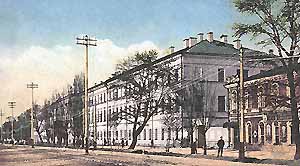 Здание духовной семинарии в Воронеже
Начало творческой деятельности И.С.Никитина
В середине 1840-х годов поэт впервые послал свои произведения в редакции московских литературных журналов. Столичная пресса публиковать стихи Никитина не стала. В 1849 году он обратился в «Воронежские губернские ведомости», однако стихотворения отправил анонимно, и издатель отказался их печатать.
Ещё одну попытку Никитин совершил через четыре года — в 1853 году.
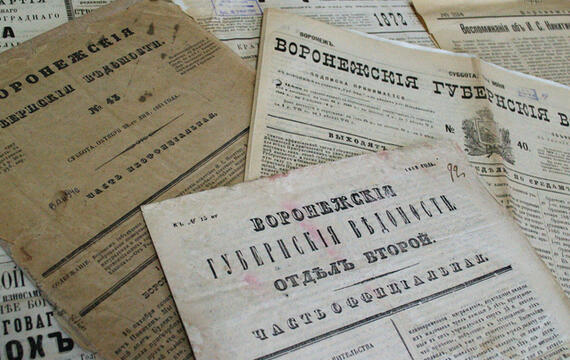 Творческая деятельность И.С.Никитина
Всё те же «Воронежские губернские ведомости» напечатали три стихотворения: «Русь», посвящённое началу Крымской войны, «Поле» и «С тех пор, как мир наш необъятный…». 
На Никитина обратили внимание представители воронежского историко-этнографического кружка — меценат Николай Второв, издатель Валентин Средин и литературный критик Михаил Де-Пуле. С ними Никитин поддерживал отношения до конца жизни.
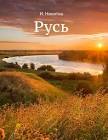 Творческая деятельность И.С.Никитина
О Никитине заговорили как о поэте-самородке, его стихотворения одно за другим появлялись в газете «Воронежские губернские ведомости», а затем — в «Санкт-Петербургских ведомостях». Критики говорили о самобытности таланта поэта, его «народности», правда, замечали, что многие его стихи перекликаются с произведениями Алексея Кольцова. Так же как и Кольцов, он умел возвышенно описывать природные красоты, в печати его называли мастером русского поэтического пейзажа.
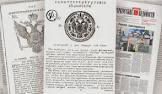 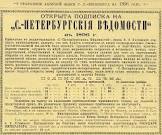 Творческая деятельность И.С.Никитина
В начале 1850-х годов произведения И.С.Никитина много печатали. В эти годы вышли стихи «Моление о чаше» и «Война за веру». В них Никитин описывал тяжёлый труд и безрадостную жизнь крестьян, страдания бедных горожан, выражал протест против несправедливого устройства жизни.
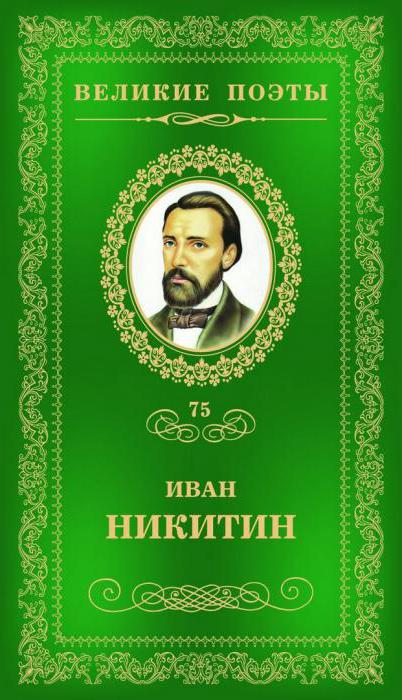 Творческая деятельность И.С.Никитина
Угрюмый характер наложил отпечаток на поэзию Никитина: «Я не сложил, не мог сложить ни одной беззаботной, весёлой песни во всю мою жизнь», — вспоминал позже поэт. 
      В октябре 1854 года Никитин начал работу над крупнейшим своим произведением — поэмой «Кулак» о жизни мелкого торговца.
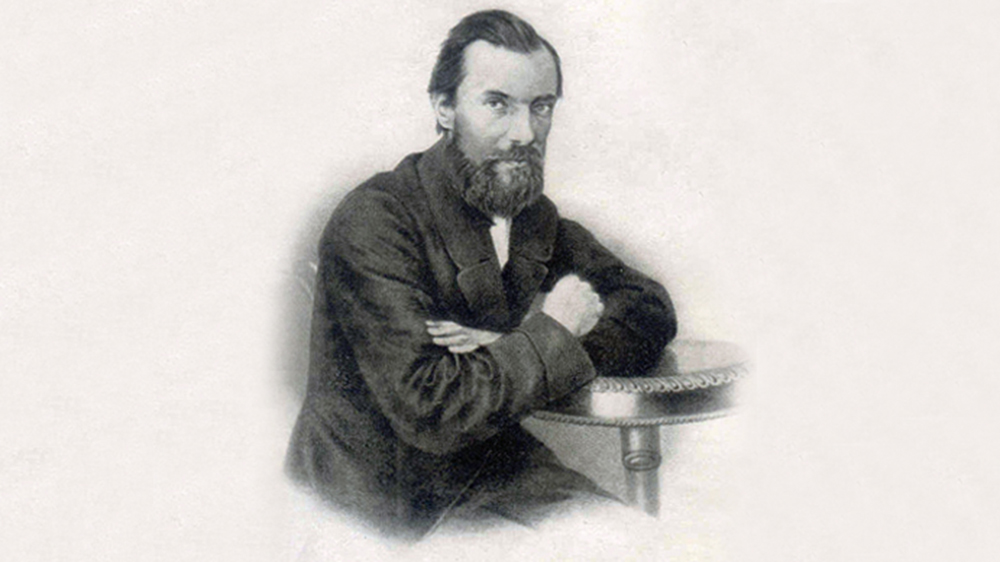 Творческая деятельность И.С.Никитина
Герой произведения выдал свою дочь замуж за нелюбимого — за состоятельного купца, и надеялся обеспечить себе безбедную старость. Никитин долго не мог закончить произведение: в начале лета 1855 года он заболел туберкулёзом и проболел до конца зимы. К осени 1856 года был закончен первый вариант «Кулака». О «Кулаке» тепло отозвался критик 
Н.Добролюбов.
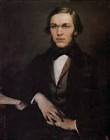 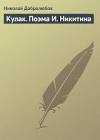 Н.А.Добролюбов
Открытие Никитиным в Воронеже книжного магазина
Успех поэмы принёс И.С.Никитину небольшой капитал — около двух тысяч рублей. Этих денег должно было хватить на создание собственного книжного магазина с читальней. 
Друзья по воронежскому 
кружку поддержали идею Никитина. Ещё три тысячи 
поэту всё же пришлось 
занять — в этом 
ему помог меценат Второв.
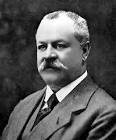 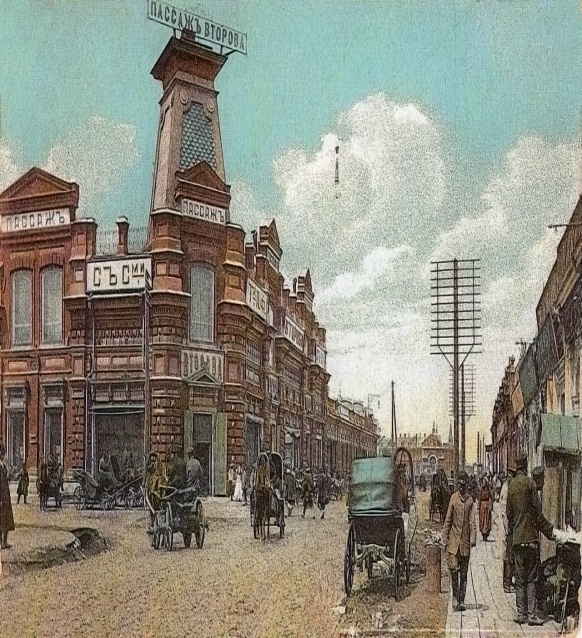 Меценат Николай 
                                       Второв
Пассаж Н.Второва
Открытие Никитиным в Воронеже книжного магазина
В начале 1859 года книжный магазин И.С.Никитина заработал и сразу же стал очень популярным: воронежской публике хотелось посмотреть на поэта, которого печатали в столичных журналах. Многих постигло разочарование: вместо франта, которого они надеялись увидеть, в книжном магазине их ждал болезненно худой и раздражительный Никитин. Впрочем, самого поэта такое отношение посетителей не задело.
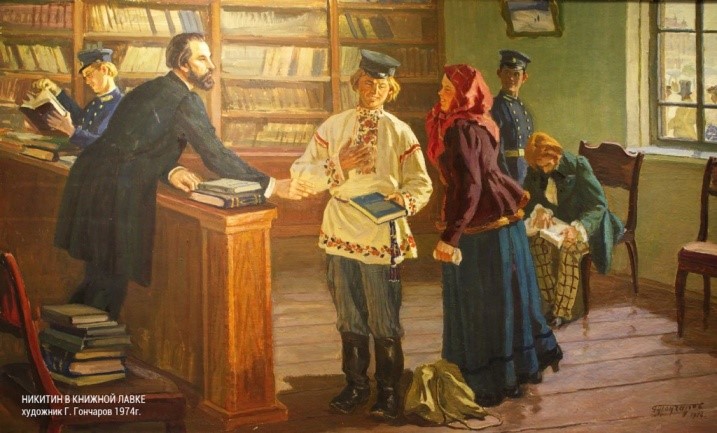 «Дневник семинариста»
В 1859 году И.С.Никитин выпустил свой второй поэтический сборник. Критика встретила его холодно. А книжный магазин, напротив, начал приносить стабильную прибыль. Современники поэта замечали, что в Никитине кулак одержал верх над литератором. В 1860 году Никитин опубликовал своё первое прозаическое произведение — сборник автобиографических очерков «Дневник семинариста», в котором рассказал о годах учёбы в Воронежской семинарии.
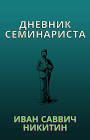 Поездка в Москву и Петербург
В том же году И.С.Никитин по приглашению мецената Второва совершил давно запланированную поездку в Москву и Петербург. 
Своими впечатлениями он делился 
в письмах к Михаилу Де-Пуле.
     Одним из последних стало стихотворение «Обличитель чужого разврата». Его Никитин прочитал на литературном вечере в Воронеже в 1860 году. Произведение настолько понравилось слушателям, что они попросили прочитать его дважды.
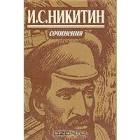 Последние годы жизни И.С.Никитина
Никитин с восторгом встретил отмену крепостного права в 1861 году, но к другим социальным переменам и реформам Александра II относился скептически. 
      В этом же году здоровье Никитина ухудшилось: обострился туберкулёз.     
      Поэта не стало 28 октября 1861 года. Его похоронили на Митрофановском кладбище Воронежа рядом с Алексеем Кольцовым.
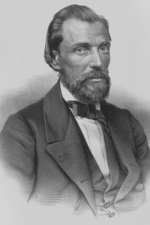 История создания стихотворения «Утро»
Стихотворение Никитина «Утро» было написано в конце 1854 г. Писатель вновь вернулся к нему в январе 1855 г. Поэт считал его одним из лучших. Стихотворение было опубликовано в «Отечественных записках» № 7 за 1855 г. Гораздо позже стихотворение было положено на музыку композиторами Калинниковым 
и Ивановым-Корсунским. 
     Стихотворение – образец пейзажной лирики.
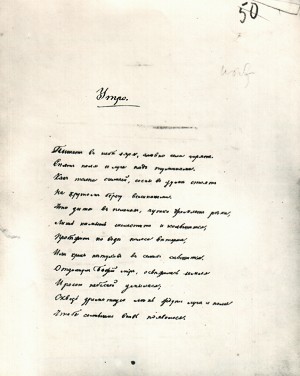 ФОТОКОПИЯ АВТОГРАФА СТИХОТВОРЕНИЯ И. С. НИКИТИНА   
                        «УТРО».
Тема, идея, жанр и композиция стихотворения
Тема стихотворения заявлена в названии. Основная мысль задана в движении чувств лирического героя. Его взгляд скользит по пробуждающейся природе, как бы двигаясь в пространстве и во времени вместе с человеком. Последние строки раскрывают основную мысль: утро – отрада для лирического героя, обременённого заботами и душевной болью.
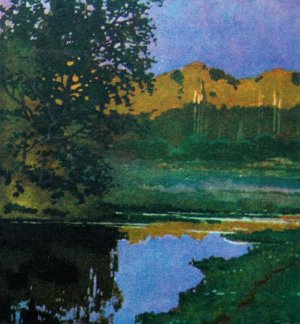 ИЛЛЮСТРАЦИЯ С. КУПРИЯНОВА К 
СТИХОТВОРЕНИЮ И. НИКИТИНА «УТРО»
Тема, идея, жанр и композиция стихотворения
Стихотворение состоит из 6 строф. В первой строфе рассвет только начинается: гаснут звёзды, краснеет небо и вода. Во второй строфе появляется лирический герой, путешествующий по рассветной природе. В третьей строфе природа обретает звучание: 
с шумом проносятся утки, далеко звенит колокольчик (очевидно, уже выгнанного на луг скота). 
В четвёртой строфе пробуждаются люди (рыбаки) и птицы.
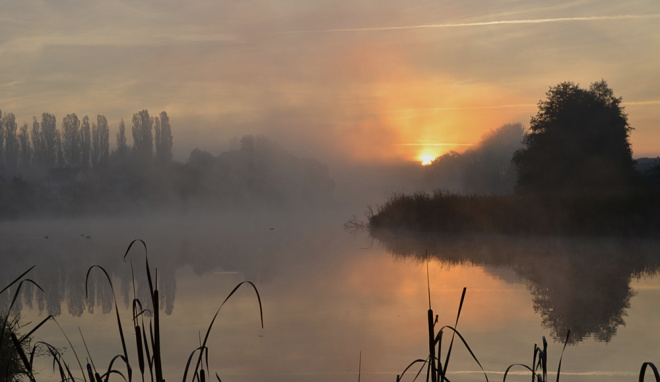 Тема, идея, жанр и композиция стихотворения
Отдельные шумы заглушаются птичьими песнями, природа радостно ожидает солнца. Пятая строфа кульминационная. Встаёт солнце и питает своими потоками всё живое. В шестой строфе изображено следствие восхода солнца: человек получает силы для тяжёлого полезного труда, лирический герой наполняется душевными силами, чтобы противостоять боли и заботам. В одном утре отражена целая жизнь человека.
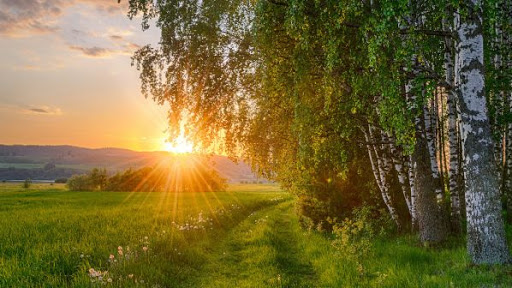 Стихотворение «Утро»
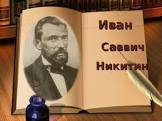 Словарная работа
меркнут – so‘nmoq;
дремлет  – mudramoq;
чуткий  – sezgir; 
пашня – shudgor qilingan dala; 
по кудрям лозняка – tolzor shoxlari;
тропинка росистая – shudringli yo‘lakcha;
роса серебристая – kumushrang shudring;
на макушки ракит – oq tol uchiga;
пахарь с сохой – shudgorchi omoch bilan.
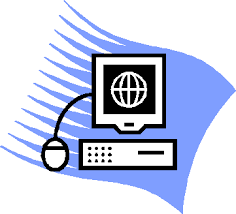 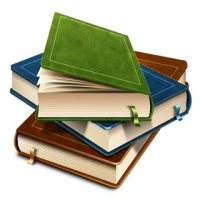 Задание для самостоятельного выполнения
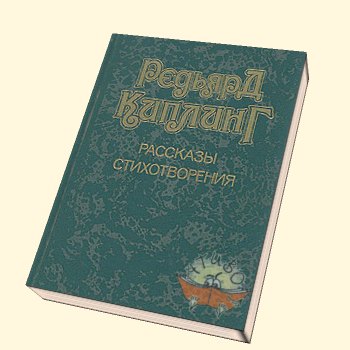 Подготовить презентацию по биографии И.С.Никитина. 
   Выучить наизусть стихотворение «Утро».
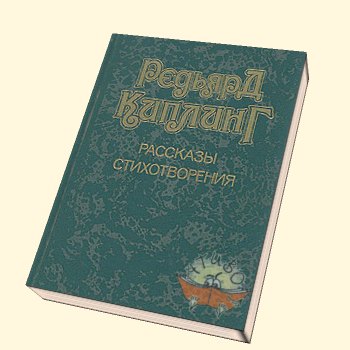 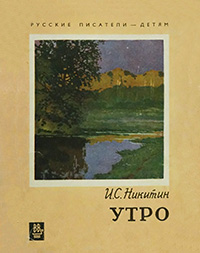 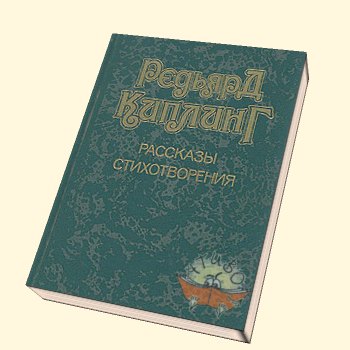